Running Interpreted Jobs
Overview
Many folks running Matlab, R, etc. 

Interpreters complicate Condor jobs

Let’s talk about best practices.
What’s R?
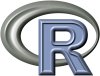 #!/usr/bin/R
X <- c(5, 7, 9)
cat (X)


      What could possibly  go wrong?
[Speaker Notes: P]
Submit file
universe = vanilla
executable = foo.r
output = output_file
error = error_file
log = log
queue
[Speaker Notes: P]
What’s so hard?
#!/usr/bin/R
	What if /usr/bin/R isn’t there?

#!/usr/bin/env R 
	isn’t good enough --  Condor doesn’t set the PATH for a Condor job.
[Speaker Notes: P]
Pre-staging:One (not-so-good) solution
If you control the site, pre-stage R

#!/software/R/bin/R

Fragile!
Pre-staging:If you must…
“test and advertise”
Use a  Daemon ClassAd hook like:
STARTD_CRON_JOBLIST =  R_INFO
STARTD_CRON_R_INFO_PREFIX =
STARTD_CRON_R_INFO_EXECUTABLE = \ $(STARTD_CRON_MODULES)/r_info
STARTD_CRON_R_INFO_PERIOD = 1h
STARTD_CRON_R_INFO_MODE = periodic
STARTD_CRON_R_INFO_RECONFIG = false
STARTD_CRON_R_INFO_KILL = true
STARTD_CRON_R_INFO_ARGS =
R_info	 script contents
#!/bin/sh
if [[ -d /path/to/r/bin && 
	/path/to/R/bin/R –version > /dev/null ]]
then
	echo “has_r = true”
fi

What about multiple installations of R ?
Pre-staging is bad
Limits where your job can run
Must be an administrator to set up
Difficult to change
Pre-staged files can change unexpectedly
Upgrade, new system installation, disk problems, …
Solution: take it with you
Bundle up the whole runtime
Transfer the bundle with the job
Wrapper script unbundles and runs
Downsides:
Extra time overhead to unbundle
Not so good for short* jobs
Benefits
Can run anywhere*: 
Flocked, Campus Grids, OSG, etc.
Each job can have own runtime version/configuration.
Revised submit file
universe = vanilla
executable = wrapper.sh
output = output_file
error = error_file
transfer_input_files = runtime.tar.gz, foo.r
should_transfer_files = true
when_to_transfer_output = on_exit
log = log
queue
wrapper.sh
#!/bin/sh
tar xzf runtime.tar.gz
./bin/R foo.r
Downside: Those Huge Runtimes
Full R, matlab runtime 100 Mb
Adds up when running thousands of jobs

Trivia:  How long to transfer 100 Mb?
Is this really a problem?
Mitigating Huge Runtimes
Trim the bundle down 
(identify unneeded files with  strace)
Second, perhaps > 1 task per job

Finally, cache with Squid
Users, not admins
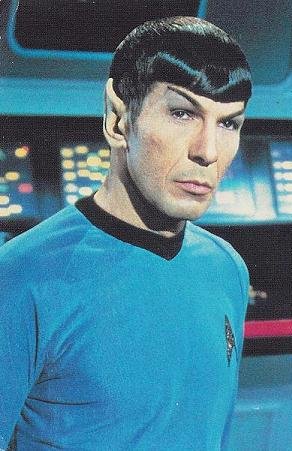 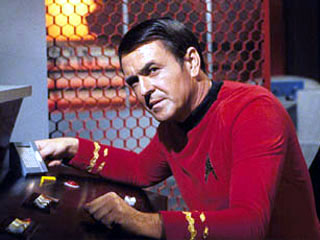 http://condor-wiki.cs.wisc.edu
http://condor-wiki.cs.wisc.edu
Using HTTP/Squid
Change wrapper to manually wget
Set env http_proxy to squid source
OSG_SQUID_LOCATION in OSG
Otherwise, set with Daemon ClassAd hooks and $$
Cut runtime.tar.gz  from transfer_input_files, add
 wget –retry-connrefused –waitretry=10 your_http_server
To the wrapper script – note retries
	Don’t use curl!
Or set –H pragma
Matlab complications
Licensing…
Octave (?)
Matlab compiler!
Matlab parallel toolkit
HTPC
Cross Platform submit
Many grids > 1 platform:
Unix vs. Windows; 32 vs 64 bit
Huge benefit of High Level language:
Write once, run, … well…
Use Condor $$ to expand:
executable = wrapper.$$(OPSYS).bat

Condor will expand OPSYS to LINUX or WINNT<XX>
Write both wrappers, make sure to wget correct runtime
Summary
Many folks running lots of interpreted jobs
Transferring runtime along beneficial, but requires set up
Cross platform submits can be huge win